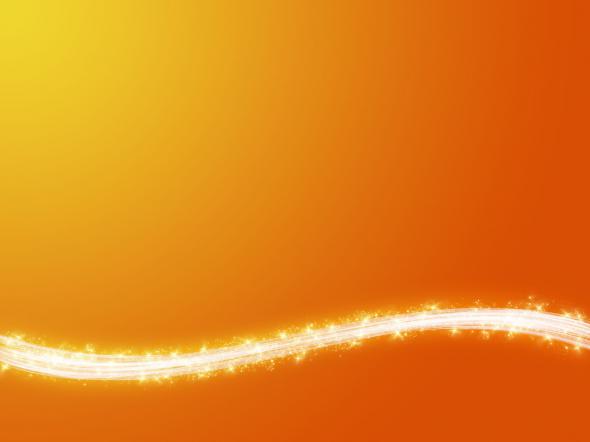 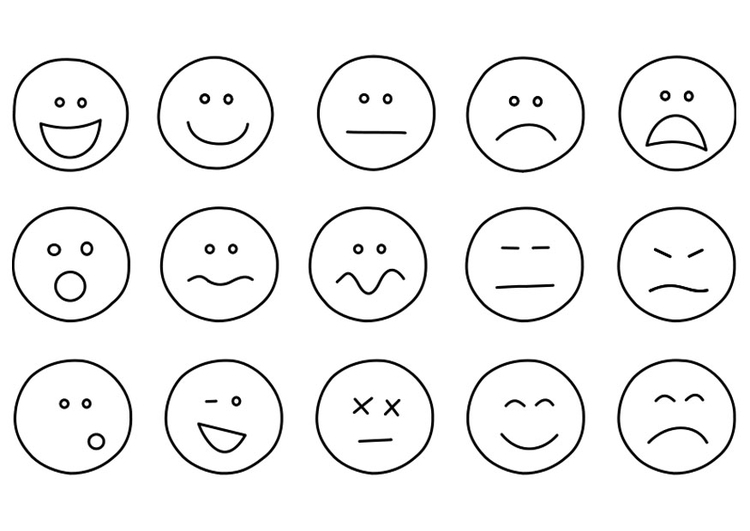 Учимся выражать
 свои чувства
Презентация  для занятий по дополнительной общеобразовательной программе
«Преодолевая трудности общения»

Тема 2/15, 18
Шайдурова Валентина Федоровна
Учитель английского языка
ГБОУ «Школа №106»
Санкт-Петербург
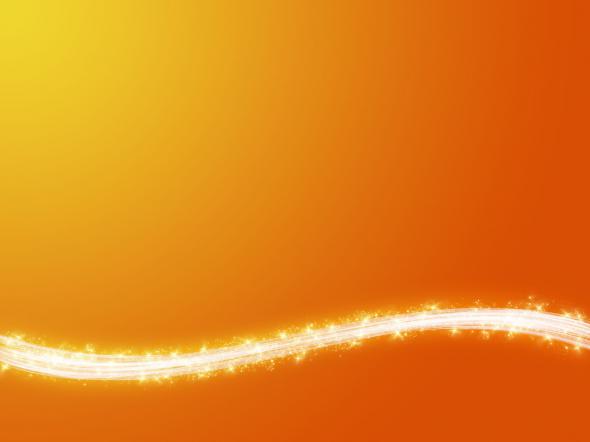 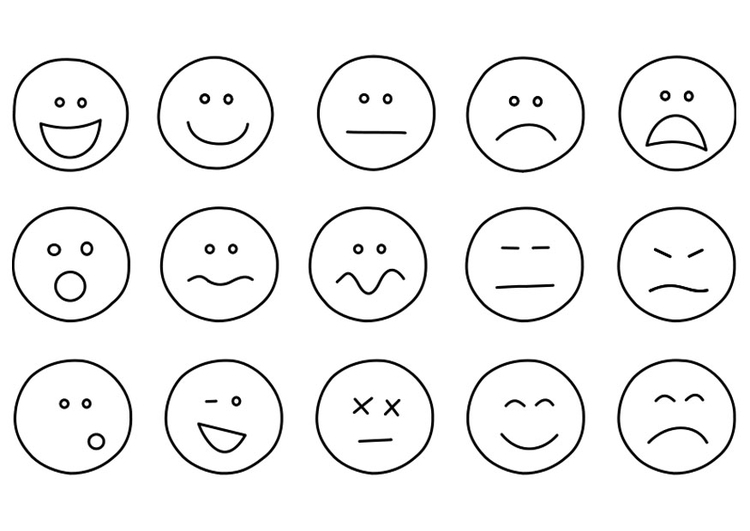 Почему нужно научиться выражать свои чувства
Умение правильно выражать чувства поможет всегда быть
 уверенным в себе и во время выходить из конфликтных ситуаций. 
   
Известно, что перенос чувств внутрь себя приводит к заметному
 ухудшению самочувствия и даже к депрессии.

Нельзя уходить от проблем во взаимоотношениях – 
это может  их разрушить. 

Чем дольше мы копим отрицательные эмоции в себе,
 тем больше вероятность того,что в какой-то момент мы будем 
вести себя очень агрессивно по отношению к партнеру.

В результате - открытый конфликт и ссора, последствия которой 
могут быть плачевными для обеих сторон.
 Чтобы научиться выражать свои чувства, нужно знать, 
как они называются и правильно выражать их словами
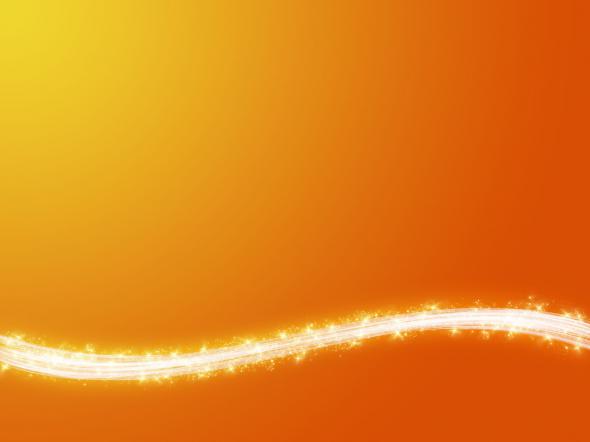 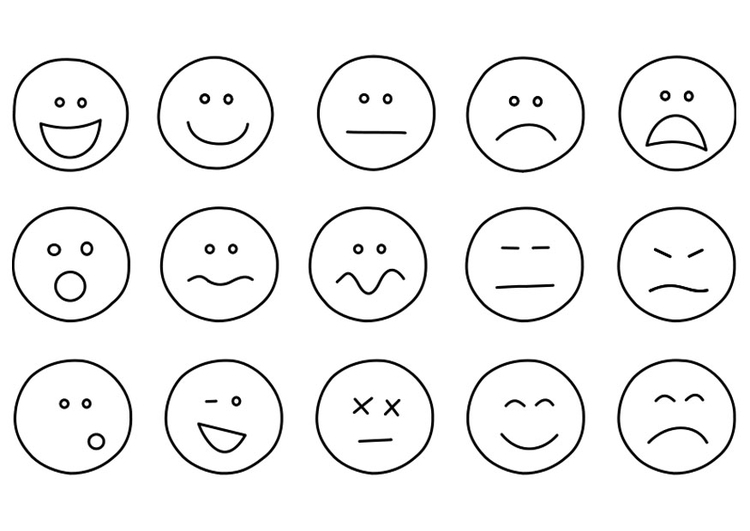 Научись хвалить
Нужно научиться благодарить людей и хвалить их за все
 хорошее, что они для нас делают.

Выражение положительных чувств и эмоций не только
 доставит радость родным и друзьям,
 но и поможет испытывать позитив по отношению 
друг к другу.
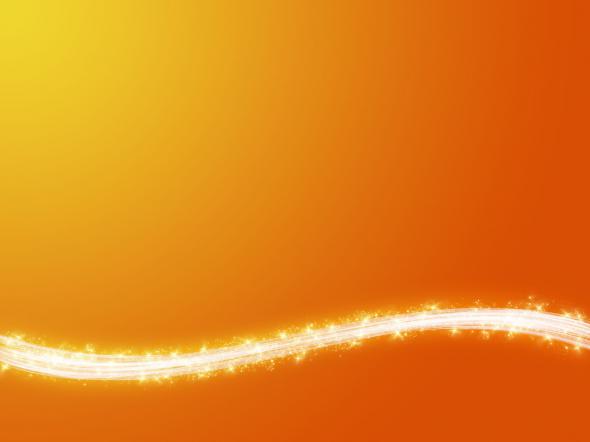 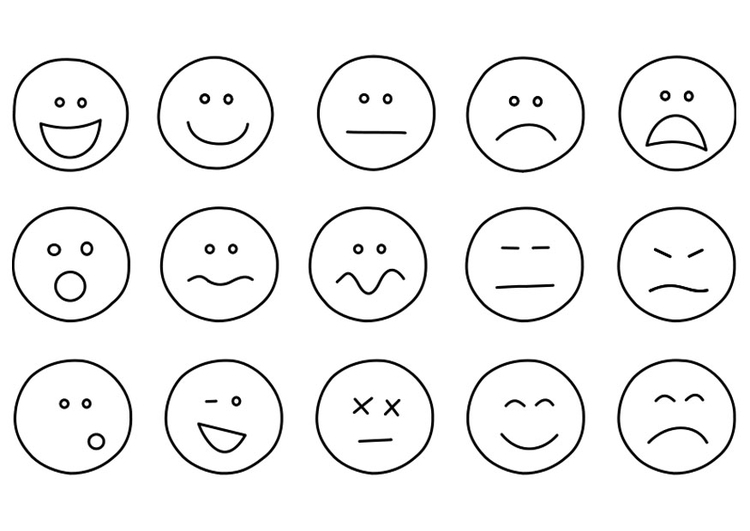 Как правильно выразить позитив

Не откладывай  выражение благодарности. 

Необходимо делать это сразу, как только друг
 сделал  тебе что-то приятное.

2. Используй слово "я". "Я так рада",
 "Мне было очень приятно" и т.п.

3. Не бойся давать точное определение своим чувствам:
 "мне приятно", "мне нравится", "я в восторге" и т.п.

4. Все свои слова подкрепляй действиями: мимикой, 
жестами, позой.
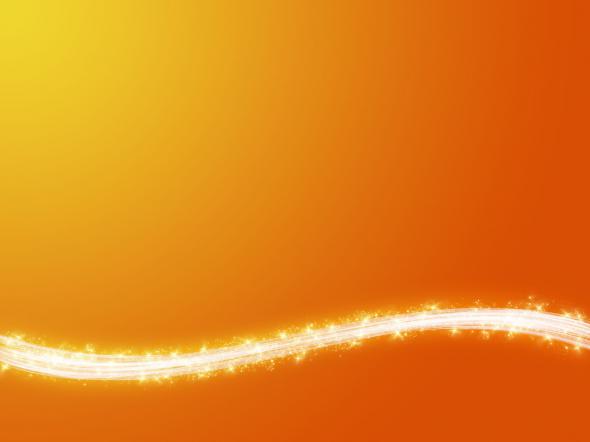 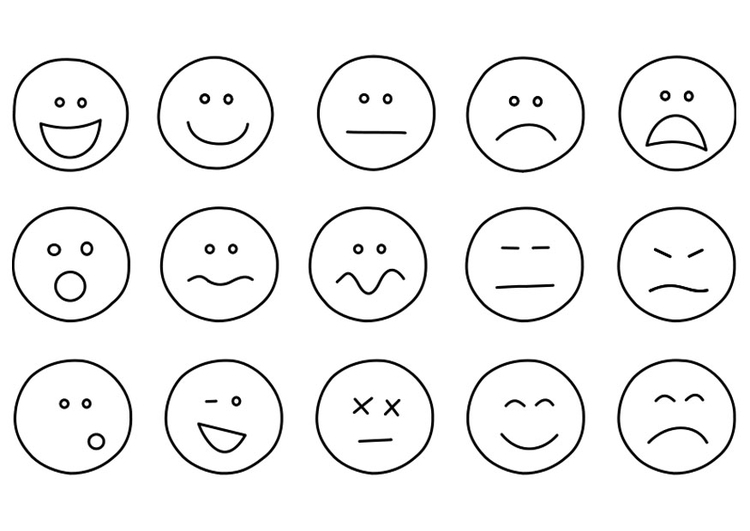 Правила выражения негативных чувств
Не откладывай выражение чувств, делай это сразу, 
как только друг сделал что-то неприятное.

2. Объективно опиши ситуацию: "Я рассердилась, потому что   ….".

3. Используй местоимение "я".

4. Называй свои чувства по имени: "Я злюсь", "Мне неприятно", 
"Я расстроена".

5. Подкрепляй свои высказывания действиями: мимикой, 
жестами, интонацией. Но не нужно распускать руки – расслабься,
 вздохни, улыбнись.

6. Точно сформулируй, чего ты хочешь.

7. Выслушай спокойно все аргументы партнера.
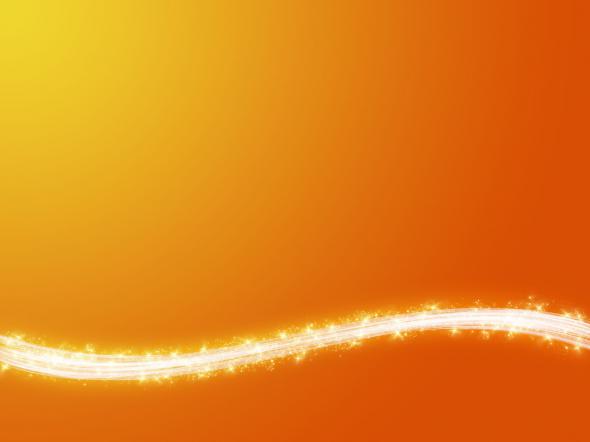 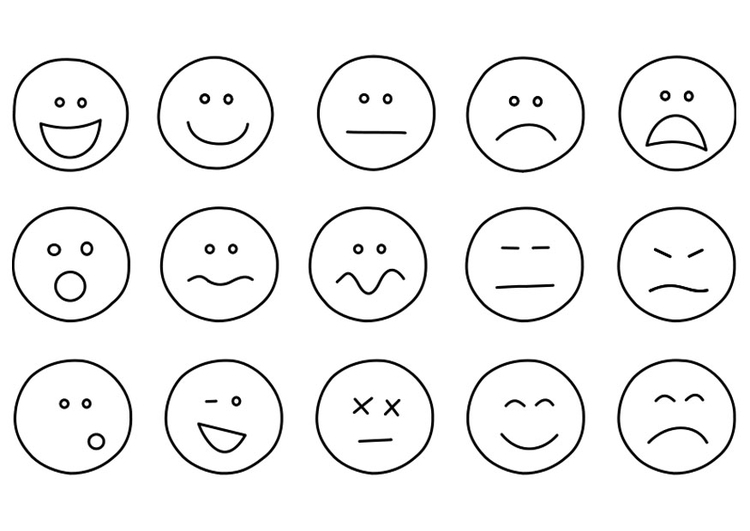 Запомни несколько простых истин:

Ты имеешь право на любые чувства: 
и позитивные, и негативные.

2. Никто лучше тебя не знает твоих чувств.

3. Чувства, которые у тебя возникают к человеку,
 лучше высказывать сразу и ему лично.

4. Когда ты говоришь о своих чувствах, твой авторитет
не страдает.

5. Выражение позитивных чувств ни к чему тебя 
не обязывает.
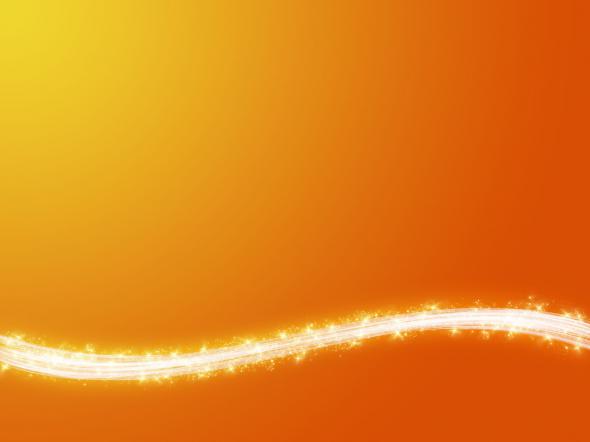 Источники
http://www.liveinternet.ru/users/ptitschka/post321634833
http://lady.tochka.net/11825-uchimsya-vyrazhat-svoi-chuvstva
http://www.wallpps.ru/wallpapers/3d/491.html